網絡自衛術
第二教節
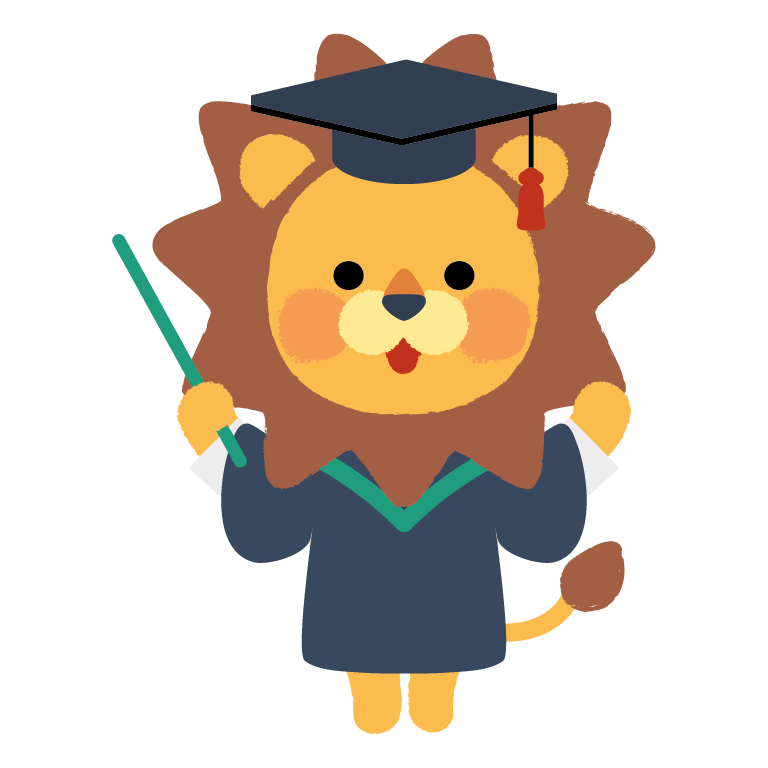 小學資訊素養學與教資源套｜適用學習年級：小四至小六
學習目標
明白及實踐知識產權。
了解在互聯網上保護自己的需要。
在安全的情況下，在資訊世界與同儕交流。
考考你
其他人未得你們同意，可否取用你們原創的設計？
活動1
甚麼是版權？
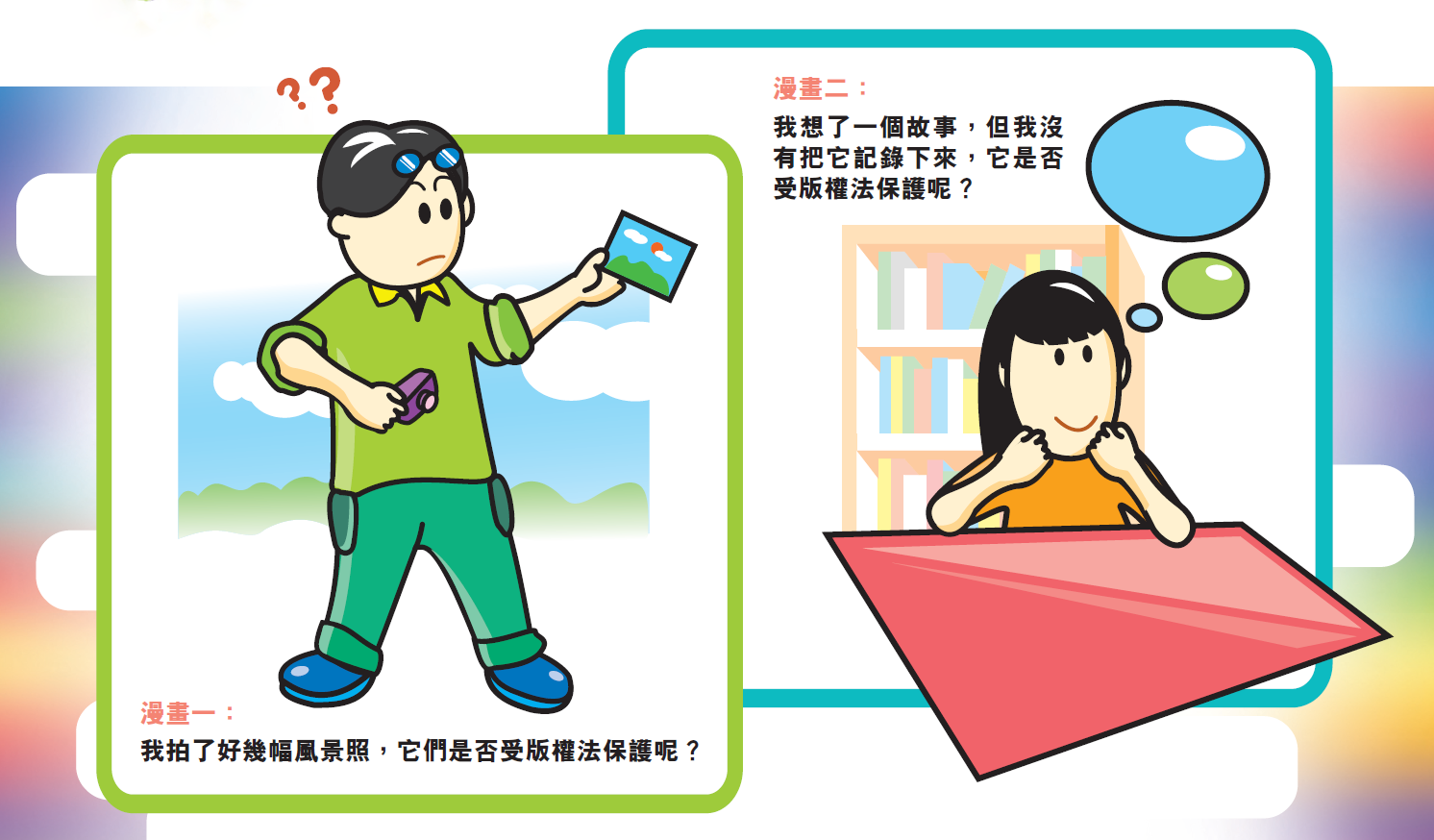 資料轉載自《齊來保護知識產權—學習手冊》© 2003 ，並在香港特別行政區政府同意下使用。
小組討論
2人一組，討論以下題目：
誰的作品受到版權法保護呢？
誰是版權擁有人？
甚麼是版權？
一個「意念」的本身是沒辦法受到版權法保護的。
不過，如果你把這個「意念」展現出來，即是以書寫、錄音、繪畫或攝影等方法把它記錄下來，成為一件有形的東西，即是作品，便可以受到版權法的保護。
因此，漫畫一中主角拍攝的照片便會受版權法的保護，而漫畫二的主角由於沒有將其意念記錄下來，所以她的意念便不受版權法的保護了。
甚麼是版權？（續）
原創的文學、戲劇、音樂、美術和雕塑、照片、電腦軟件、聲音記錄、影片、廣播、有線傳播節目、以及已發表的排印設計等作品都是受版權法保護的。
在一般的情況下，作品版權的最初擁有人為作品的創作人。
甚麼是版權？（續）
版權是無須註冊的。
一件「作品」在完成的那一刻開始，版權便會自動產生。在香港，一些作品會加上「©」這個標記來提醒人們尊重版權。
小結
版權保護創意。作家、藝術家、設計師、軟件程式設計員及其他專才的精心傑作，必須受保護，也應該受保護，才可營造一個理想的環境，讓創作者盡情發揮創意，並享受辛勞的回報，也讓公眾人士分享創作的成果。
活動2
自擬版規
短片觀看
教育局教育電視「知識產權及私隱權」第1章節—保護個人資料的重要性（0:00-5:59）：https://www.hkedcity.net/etv/resource/578920218
自擬版規
3-4人一組，參考網絡討論區版規，然後為一個新的討論區擬訂版規。
完成工作紙。
參考版規
侵犯版權的作品一律刪除。
不雅、暴力、具侮辱性及只純粹抨擊的留言、媒體及連結一律刪除。
侵犯個人資料的留言一律刪除。
小結
訂立版規使用者了解留言時要遵守的原則，並讓管理員按原則處理留言，避免爭議。
總結
利用網上資源進行分享及討論時，我們應該尊重知識產權及保護個人資料。
我們應善用互聯網，不應對其他人作出惡意批評。
課後延伸活動
課後延伸活動
完成工作紙。